CUARTA  UNIDAD
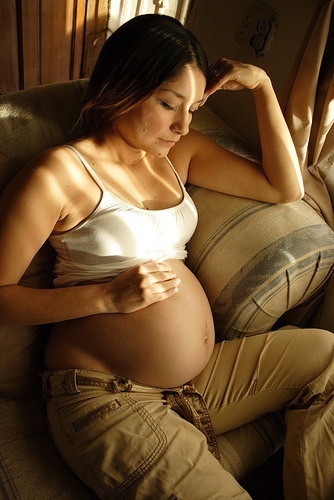 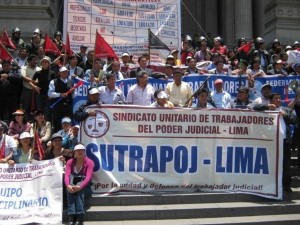 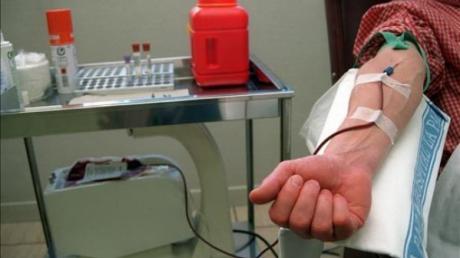 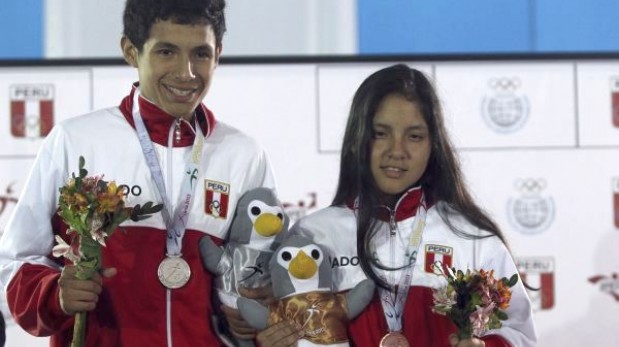 LA SUSPENSIÓN Y LA EXTINCIÓN DE LA RELACIÓN DE EMPLEO PÚBLICO
MG. JAVIER ARÉVALO VELA
SUSPENSIÓN DE LA RELACIÓN DE EMPLEO PÚBLICO
1.- DEFINICIÓN
Se suspende la relación de empleo público cuando cesa temporalmente la obligación del servidor civil de prestar el servicio y de la entidad pública de pagar la compensación respectiva, sin que desaparezca el vínculo laboral.

	Se suspende, también de modo imperfecto, cuando la entidad debe abonar compensación sin contraprestación efectiva de labores.
2.- EFECTOS DE LA SUSPENSIÓN DE LA RELACIÓN DEL EMPLEO PÚBLICO
3.- DECLARACIÓN DE LA SUSPENSIÓN DEL SERVICIO CIVIL
D.S. 040-2014-PCM  REGLAMENTO LSC, ART. 192, SEGUNDO PÁRRAFO
3.- SUPUESTOS DE SUSPENSIÓN DEL SERVICIO CIVIL
LSC, Art. 47
3.1.- SUSPENSIÓN PERFECTA
LSC, ART. 46
3.1.1. SUPUESTOS DE SUSPENSIÓN PERFECTA
LSC, Art. 47.1
3.1.1.1 LA MATERNIDAD
LSC, ART. 47.1; D.S. 040-2014-PCM  REGLAMENTO LSC, ART. 193
3.1.1.1.1. TIEMPO DE LA SUSPENSIÓN POR MATERNIDAD
El pre natal podrá ser diferido, parcial o totalmente y acumulado con el post natal  a decisión de la trabajadora gestante
LEY N° 26644
3.1.1.1.2. DESCANSO ADICIONAL POR NACIMIENTO MÚLTIPLE
LEY N° 26644, ART. 1.
3.1.1.1.3. DESCANSO ADICIONAL POR NACIMIENTO CON DISCAPACIDAD
3.1.1.1.3.1. ACREDITACIÓN DE LA DISCAPACIDAD PARA GOZAR DEL DESCANSO ADICIONAL POR NACIMIENTO CON DISCAPACIDAD
DECRETO SUPREMO N° 001-2015-TR,  REGLAMENTO DE LA LEY N°29992 QUE MODIFICÓ LA LEY N° 26644, PUBLICADO EN EL DIARIO OFICIAL “EL PERUANO” EL 29 DE ENERO DE 2015
3.1.1.1. 3. ADELANTO DE ALUMBRAMIENTO
3.1.1.1. 4. SUBSIDIO POR MATERNIDAD
3.1.1.2. EL EJERCICIO DE CARGOS POLÍTICOS  DE ELECCIÓN POPULAR
LSC, ART. 47.1, LITERAL b)
3.1.1.2.1.- LOS REPRESENTANTES AL CONGRESO
3.1.1.2.2.  EJERCICIO DE LA FUNCIÓN EDIL
La Ley Orgánica de Municipalidades, Ley N° 27972 en su artículo 11, establece que para el ejercicio de la función edil, los regidores que trabajan como dependientes  en el sector público o privado gozan  de licencia con goce de haber hasta por 20 horas semanales.
3.1.1.2.3.- CONSEJERO REGIONAL
Los Consejeros Regionales tienen derecho a licencia laboral en su centro de trabajo, con goce de haber, hasta por 80 horas mensuales, para cumplir con las obligaciones de su función. Tienen derecho a no ser trasladados ni reasignados sin su expreso consentimiento, mientras ejercen función regional.





						LEY N° 27867, ART. 19, LITERAL b)
3.1.1. 3. LA DESIGNACIÓN COMO FUNCIONARIO DE LIBRE DESIGNACIÓN Y REMOCIÓN
De acuerdo con el inciso c) del artículo 52° de la LSC, los funcionarios públicos de libre designación y remoción son aquellos cuyo acceso al Servicio Civil se realiza por libre decisión del funcionario público que lo designa, basada en la confianza de naturaleza política, normativa o administrativa.

En el caso que un servidor público fuera designado en un cargo de funcionario o directivo en una entidad pública donde deba laborar a tiempo completo, corresponderá a la entidad empleadora aprobar o no la licencia solicitada.
LSC, ART. 47.1, LITERAL b)
3.1.1. 4. EL EJERCICIO DEL DERECHO DE HUELGA
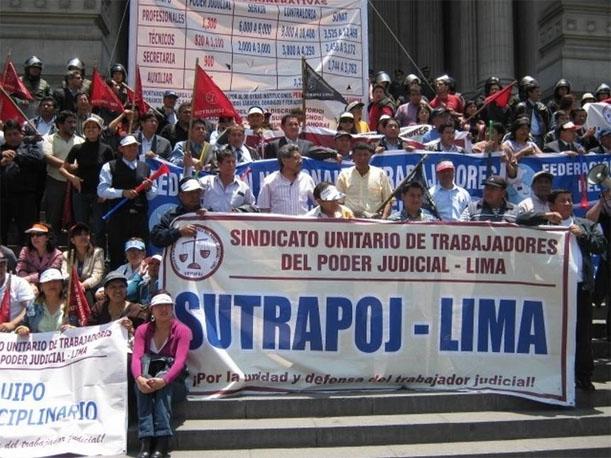 LSC, ART. 47.1, LITERAL d)
3.1.1.5. LA SANCIÓN POR LA COMISIÓN DE FALTAS DE CARÁCTER DISCIPLINARIO
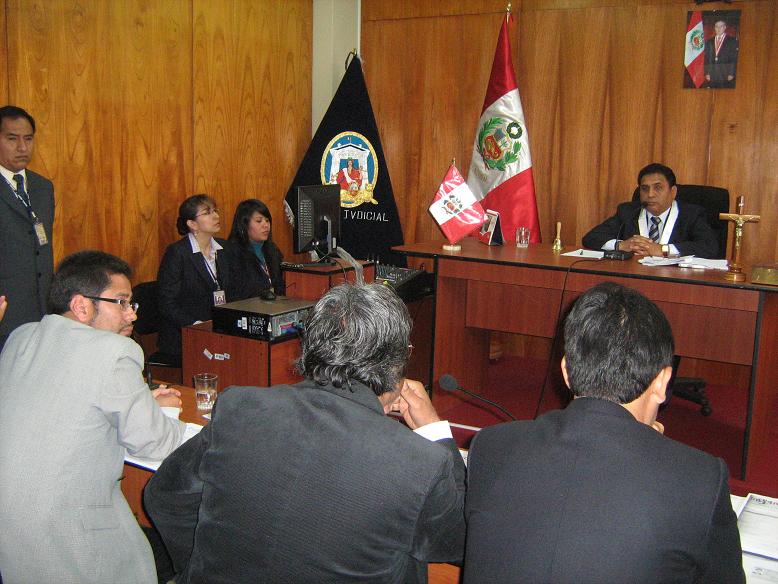 LSC, ART. 47.1, LITERAL e)
3.1.1. 6. LA INHABILITACIÓN PARA EL EJERCICIO PROFESIONAL O EL EJERCICIO DE LA FUNCIÓN PÚBLICA
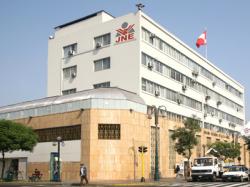 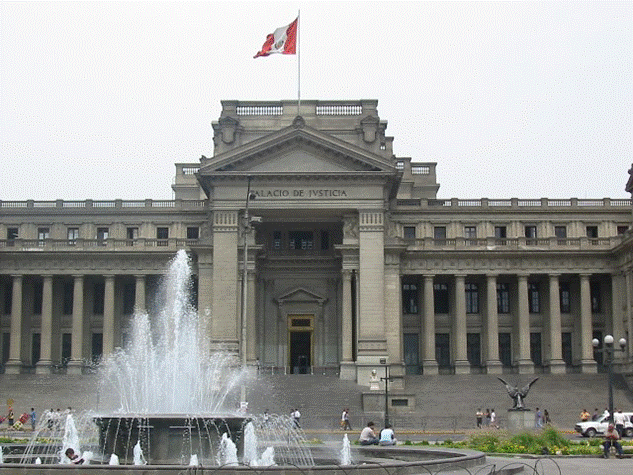 LSC, ART. 47.1, LITERAL f)
3.1.1.7. LA DETENCIÓN DEL SERVIDOR POR LA AUTORIDAD COMPETENTE
LSC, ART. 47.1, LITERAL g)
3.1.1. 8. LA DECISIÓN JUDICIAL
LSC, ART. 47.1, LITERAL h)
3.1.1. 9.- EL CASO FORTUITO O FUERZA MAYOR, DEBIDAMENTE SUSTENTADO
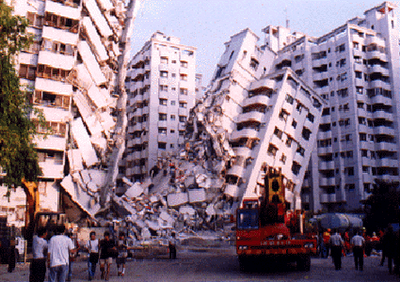 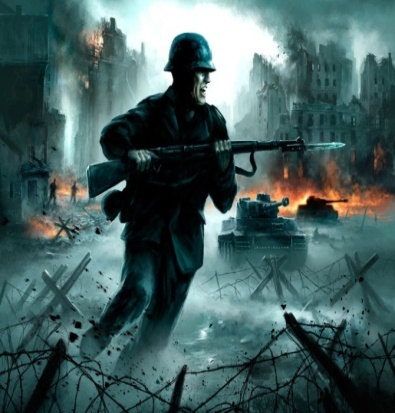 LSC, ART. 47.1, LITERAL  i)
3.2.- SUSPENSIÓN IMPERFECTA
La suspensión del servicio civil es imperfecta cuando  la entidad debe otorgar la compensación sin contraprestación efectiva de labores por parte del servidor civil.







								LSC, Art. 46
3.2.1. SUPUESTOS DE SUSPENSIÓN IMPERFECTA
LSC, Art. 47.2
3.2.1.1. LA ENFERMEDAD Y EL ACCIDENTE COMPROBADOS
El trabajador tiene derecho a percibir remuneraciones y subsidios, si cuenta con 3 meses consecutivos de aportación o 4 no consecutivos dentro de los seis meses anteriores al mes que se inició la causal
En caso de accidente basta que exista afiliación
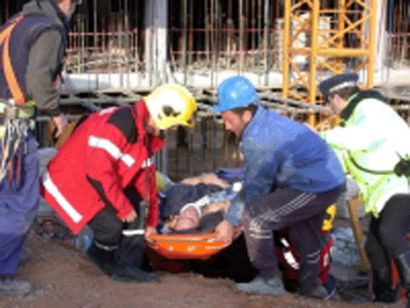 (*) LSC, ART. 47.2, LITERAL a)
3.2.1.2. LA ENFERMEDAD Y EL ACCIDENTE COMPROBADOS
3.2.1. 3. LA INVALIDEZ TEMPORAL
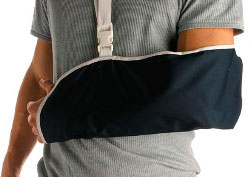 LSC, ART. 47.2, LITERAL b)
3.2.1.3.1.  FORMALIDAD DE LA INVALIDEZ TEMPORAL
3.2.1.4. EL DESCANSO VACACIONAL
LSC, ART. 47.2, LITERAL c)
3.2.1.5. EL PERMISO Y LA LICENCIA PARA EL DESEMPEÑO DE CARGOS SINDICALES
(*) LSC, ART. 47.2, LITERAL d)
3.2.1.6. EL PERMISO O LICENCIA CONCEDIDOS POR LA ENTIDAD
LSC, ART. 47.2, LITERAL b)
REGLAMENTO DE LA LSC, ART. 195
3.2.1.7.  LICENCIA POR PATERNIDAD
LSC, ART. 47.2, LITERAL f)
LEY N° 29409 (LICENCIA POR PATERNIDAD)
3.2.1.8. POR CITACIÓN EXPRESA JUDICIAL, MILITAR, POLICIAL U OTRAS CITACIONES DERIVADAS DE ACTOS DE ADMINISTRACIÓN INTERNA DE LAS ENTIDADES PÚBLICAS
Las citaciones al servidor público por las autoridades competentes origina la obligación por parte de la entidad de otorgarle el correspondiente permiso con el consiguiente abono  de su remuneración.
LSC, ART. 47.2, LITERAL g)
MEDIDAS CAUTELARES
D.S. 040-2014-PCM  REGLAMENTO LSC, ART. 201
CONTRATACIÓN TEMPORAL
D.S. 040-2014-PCM  REGLAMENTO LSC, ART. 202
3.3.- CASOS ESPECIALES DE SUSPENSIÓN
LSC, ART. 47.3 y 47.4
3.4.- OTROS SUPUESTOS DE SUSPENSIÓN
Licencia para deportistas calificados 	
 Permisos por donación de sangre
Licencia laboral por adopción.
Cumplimiento del servicio militar. 
Familiares directos que se encuentran con enfermedad en estado grave o terminal o sufran accidente grave.
Licencia al trabajador de la actividad pública y privada para la asistencia. médica y la terapia de rehabilitación de personas con discapacidad.
3.4.1. LICENCIA PARA DEPORTISTAS CALIFICADOS
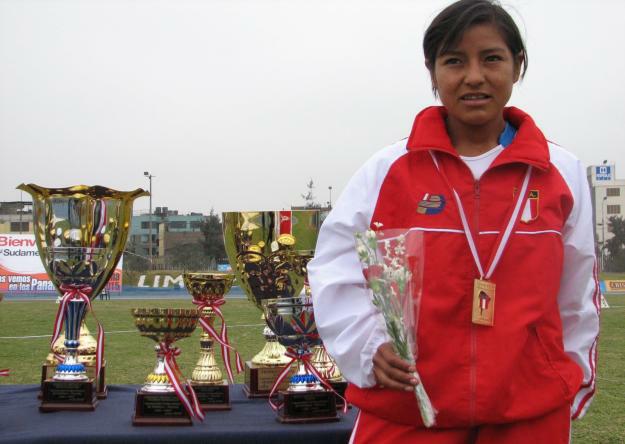 LEY N° 28036
3.4.2.- LA DONACIÓN DE SANGRE
LEY N° 27282
3.4.3.- LICENCIA LABORAL POR ADOPCIÓN
3.4.4.- CUMPLIMIENTO DEL SERVICIO MILITAR
La Ley N° 29248 “Ley del Servicio Militar” en su artículo 75, numerales 2 y 3 establece lo siguiente:

	“Artículo 75.- De los derechos y beneficios de los reservistas 
	Todos aquellos que estando en la Reserva sean llamados a cumplir períodos de instrucción y entrenamiento o sean requeridos en casos de movilización o de grave amenaza o peligro inminente para la Seguridad y Defensa Nacional, tienen derecho a:
 	2. Licencia con goce de haber durante el período, la cual será acreditada con la constancia respectiva, si labora en el sector público.
	3. Licencia con goce de haber hasta por un máximo de 30 (treinta) días si se trata de trabajador dependiente en el sector privado. Vencido el plazo, el Estado asumirá el pago de las remuneraciones y bonificaciones por intermedio de la Institución de las Fuerzas Armadas respectiva.”
3.4.5.- FAMILIARES DIRECTOS QUE SE ENCUENTRAN CON ENFERMEDAD EN ESTADO GRAVE O TERMINAL O SUFRAN ACCIDENTE GRAVE
La Ley N° 30012 del 14 de marzo de 2013 “Ley que Concede el Derecho de Licencia a Trabajadores con Familiares Directos que se encuentran con Enfermedad en Estado Grave o Terminal o Sufran Accidente Grave” en sus artículos 2 y 3 reconoce el derecho a la licencia de los trabajadores.
“Artículo 2. Licencia por enfermedad grave o terminal o por accidente graveLa licencia a que se refiere el artículo 1 es otorgada por el plazo máximo de siete días calendario, con goce de haber. De ser necesario más días de licencia, estos son concedidos por un lapso adicional no mayor de treinta días, a cuenta del derecho vacacional.De existir una situación excepcional que haga ineludible la asistencia al familiar directo, fuera del plazo previsto en el párrafo precedente, se pueden compensar las horas utilizadas para dicho fin con horas extraordinarias de labores, previo acuerdo con el empleador.”
“Artículo 3. Comunicación al empleadorEl trabajador comunica al empleador dando cuenta del ejercicio de este derecho, dentro de las cuarenta y ocho horas de producido o conocido el suceso, adjuntando el certificado médico suscrito por el profesional de la salud autorizado, con el que se acredite el estado grave o terminal o el serio riesgo para la vida como consecuencia del accidente sufrido por el familiar directo.”
LEY N° 30012
3.4.6.- LICENCIA AL TRABAJADOR DE LA ACTIVIDAD PÚBLICA Y PRIVADA PARA LA ASISTENCIA MÉDICA Y LA TERAPIA DE REHABILITACIÓN DE PERSONAS CON DISCAPACIDAD
LEY N° 30119
EXTINCIÓN DE LA RELACIÓN DE EMPLEO PÚBLICO
5. DEFINICIÓN
Es la terminación de la relación laboral sea por decisión unilateral de la entidad pública, del servidor público, o por mutuo acuerdo de ambas partes o por causas ajenas a la voluntad de las mismas.
FORMALIDAD DEL TÉRMINO
D.S. 040-2014-PCM  REGLAMENTO LSC, ART. 204
ENTREGA DE INFORME DE GESTIÓN
D.S. 040-2014-PCM  REGLAMENTO LSC, ART. 205
5.1. CAUSALES DE LA EXTINCIÓN DEL SERVICIO CIVIL
Fallecimiento
Renuncia
Jubilación
Mutuo acuerdo
Alcanzar el límite de edad
Pérdida o renuncia de la nacionalidad peruana
La sanción de destitución
La inhabilitación 
Cese por causa justa relativa a la capacidad del servidor  en los casos de desaprobación
No superar el período de prueba
Supresión del puesto
Extinción de la entidad por mandato expreso
Por decisión discrecional
Incapacidad física o mental del servidor
De manera facultativa para el servidor
LSC, ART. 49
5.1.1. FALLECIMIENTO
LSC, ART. 49, LITERAL a)
(*) D.S. 040-2014-PCM  REGLAMENTO LSC, ART. 206
5.1.2.  RENUNCIA
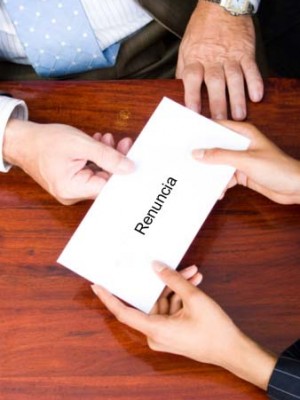 LSC, ART. 49, LITERAL b)
5.1.2.1. TRÁMITE DE LA RENUNCIA
D.S. N° 040-2014-PCM, REGLAMENTO LSC, ART. 207
5.1.3. JUBILACIÓN
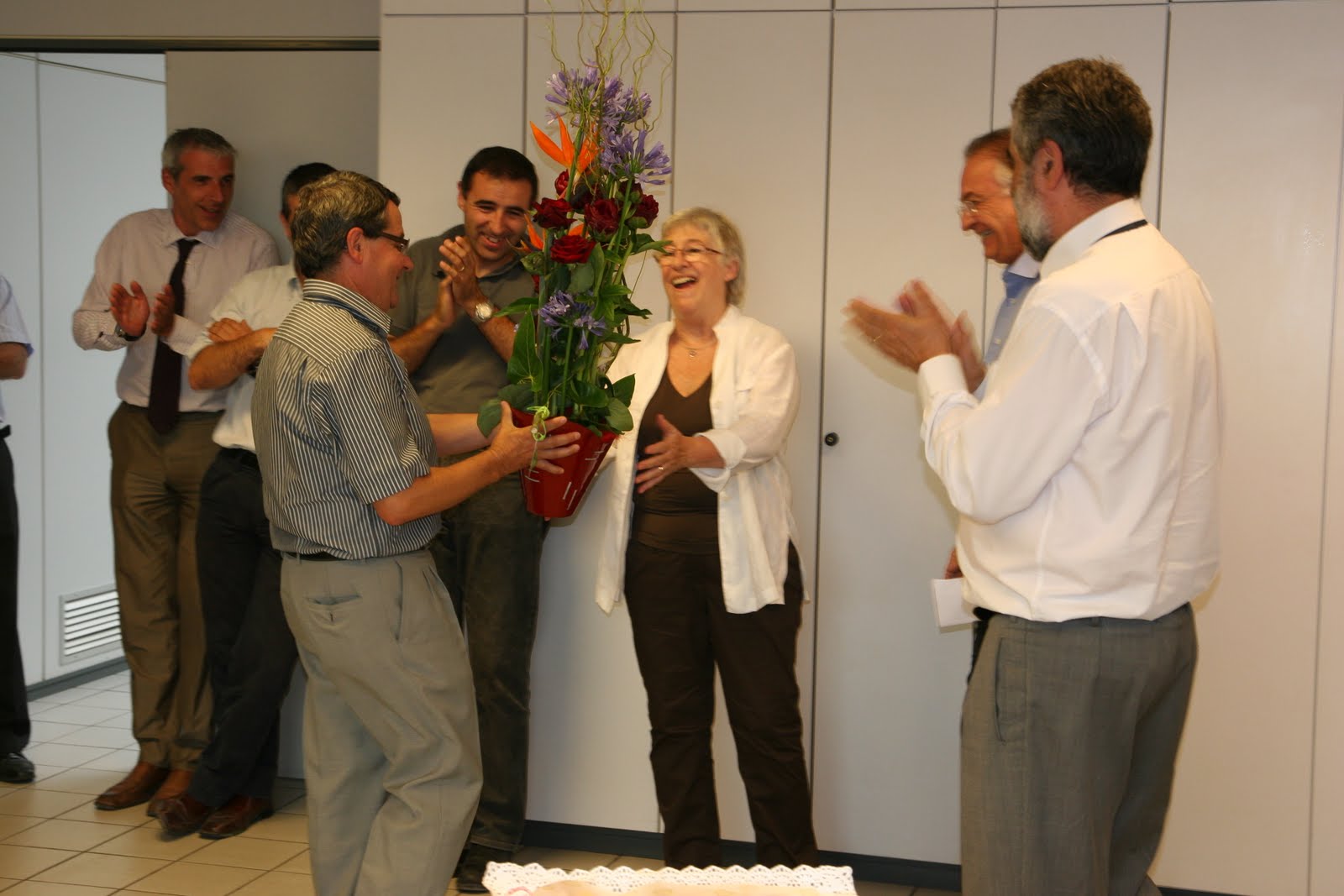 LSC, ART. 49, LITERAL c); D.S. N° 040-2014-PCM,  (*) REGLAMENTO LSC, ART. 207
5.1.4. MUTUO ACUERDO
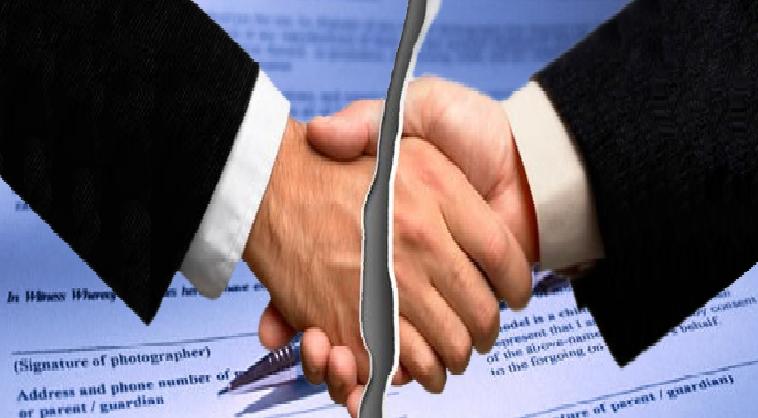 LSC, ART. 49, LITERAL d)
5.1.4.1. FORMALIDADES DEL MUTUO ACUERDO
D.S. N° 040-2014-PCM, REGLAMENTO LSC, ART. 211
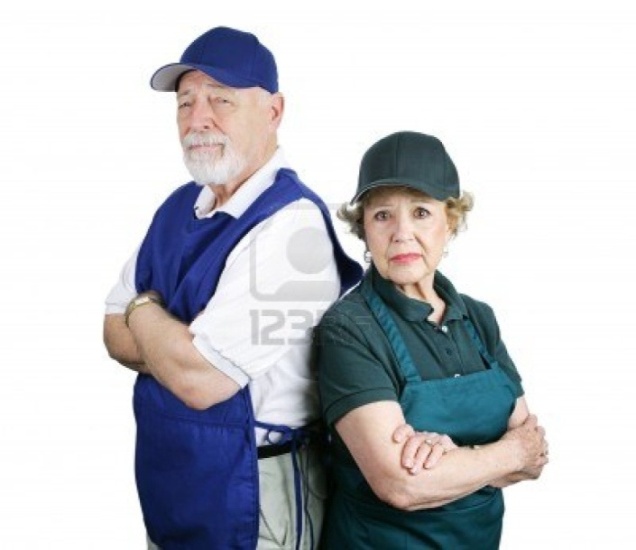 5.1.5. ALCANZAR EL LÍMITE DE EDAD
LSC, ART. 49, LITERAL e)
5.1.6. PÉRDIDA O RENUNCIA DE LA NACIONALIDAD PERUANA
LSC, ART. 49, LIT. f)
(*) D.S. N° 040-2014-PCM, REGLAMENTO LSC, ART. 207
5.1.7. LA SANCIÓN DE DESTITUCIÓN
LSC, ART. 49, INC. h);  (*) D.S. 040-2014-PCM REGLAMENTO LSC, ART. 213.
5.1.8. LA INHABILITACIÓN
LSC, ART. 49, LIT. h)
5.1.8.1. LA INHABILITACIÓN PARA EL EJERCICIO DE LA FUNCIÓN PÚBLICA
D.S. N° 040-2014-PCM, REGLAMENTO LSC, ART. 214
5.1.8. 2. LA INHABILITACIÓN PARA EL EJERCICIO PROFESIONAL
D.S. N° 040-2014-PCM, REGLAMENTO LSC, ART. 215
5.1.9. LA CAPACIDAD DEL SERVIDOR EN LOS CASOS DE DESAPROBACIÓN
D.S. N° 040-2014-PCM, REGLAMENTO LSC, ART. 216
5.1.10. NO SUPERAR EL PERÍODO DE PRUEBA
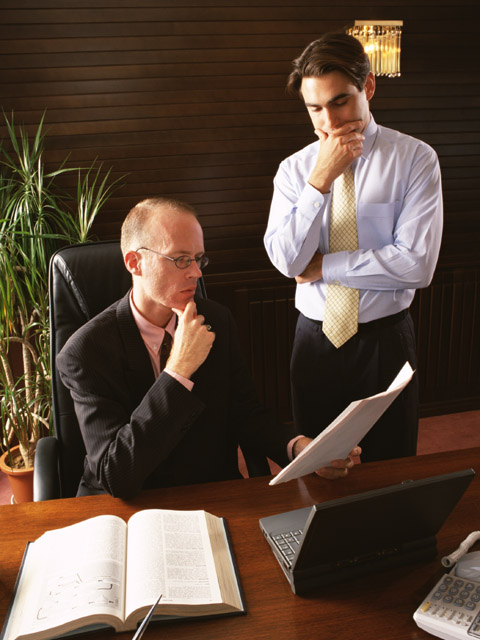 LSC, ART. 49, LIT. J)
5.1.11. SUPRESIÓN DEL PUESTO
LSC, ART. 49, LIT, K)
5.1.11.1. REQUISITOS PARA LA SUPRESIÓN POR CAUSA TECNOLÓGICA, ESTRUCTURAL U ORGANIZATIVA
La entidad deberá presentar a SERVIR y a la Secretaría de Gestión Pública de la Presidencia del Consejo de Ministros, lo siguiente:
a) Los fundamentos y hechos que justifican de manera objetiva la causa de la supresión del puesto o los puestos.
b) Los fundamentos y hechos que acrediten la excepcionalidad de la medida.
c) La descripción del puesto o los puestos que serán suprimidos. En este último caso, deberá señalarse la cantidad de los puestos que se pretenden suprimir y las razones que justifiquen tal medida.
d) El plan de capacitación que contribuya a la postulación en el servicio civil o la actividad privada del servidor o servidores cuyos puestos serán suprimidos.
D.S. N° 040-2014-PCM, REGLAMENTO LSC, ART. 218
5.1.11.2. PROCEDIMIENTO POR CAUSA TECNOLÓGICA, ESTRUCTURAL U ORGANIZATIVA
La Secretaría de Gestión Pública de la Presidencia del Consejo de Ministros emitirá un informe técnico legal, según el procedimiento establecido en el Decreto Supremo Nº 043-2006-PCM o norma que lo sustituya, previo informe de SERVIR sobre la comunicación presentada por la entidad, dentro del plazo de treinta (30) días hábiles. 
La opinión técnica deberá contener un análisis detallado de los fundamentos que presenta la entidad para justificar la terminación por causa tecnológica, estructural u organizativa y su razonabilidad con la cantidad de puestos que se pretendan suprimir.
Cuando la opinión técnica no sea favorable, la entidad podrá subsanar, de ser el caso, las objeciones en función a lo señalado por SERVIR y la Secretaría de Gestión Pública de la Presidencia del Consejo de Ministros, dentro de los quince (15) días hábiles siguientes.
D.S. N° 040-2014-PCM, REGLAMENTO LSC, ART. 218
Una vez emitida la opinión técnica favorable de SERVIR y de la Secretaría de Gestión Pública de la Presidencia del Consejo de Ministros, se deberá emitir el correspondiente Decreto Supremo, Resolución de Consejo Ejecutivo del Poder Judicial, Resolución del titular del organismo constitucionalmente autónomo, Ordenanza Regional u Ordenanza Municipal, mediante el cual que autorice la supresión del puesto o los puestos.
El respectivo dispositivo contendrá los fundamentos, hechos, causas, excepcionalidad de la medida aceptada por la Secretaría de Gestión Pública, así como la cantidad de puestos a suprimir aceptados por SERVIR. El dispositivo que autorice la supresión de plazas deberá ser debidamente publicado. Dicha norma establece un plazo mínimo de seis (6) meses calendario contados a partir de su publicación para ejecutar la supresión.
La entidad deberá comunicar al servidor civil de la supresión de su puesto de trabajo a través de una resolución, la cual, explicará los motivos de la terminación y la fecha en la cual surtirá efectos.
D.S. N° 040-2014-PCM, REGLAMENTO LSC, ART. 2
5.1.12. EXTINCIÓN DE LA ENTIDAD POR MANDATO NORMATIVO EXPRESO
Para efectos de la opinión favorable de SERVIR y la Secretaría de Gestión Pública de la Presidencia del Consejo de Ministros, la entidad deberá presentar una comunicación que contenga lo siguiente:
a) Los fundamentos y hechos que justifican de manera objetiva la causa de la extinción de la entidad, programa o proyecto.
b) Los fundamentos y hechos que acrediten la excepcionalidad de la medida.
c) De manera opcional, el plan de capacitación que contribuya a la reinserción laboral en el servicio civil o la actividad privada del servidor o servidores que pertenecen a la entidad, programa o proyecto que se extinga.
LSC, ART. 49, LITERAL l)D.S. N° 040-2014-PCM, REGLAMENTO LSC, ART. 219
5.1.12.1. PROCEDIMIENTO PARA LA EXTINCIÓN DE LA ENTIDAD POR MANDATO NORMATIVO EXPRESO
La Secretaría de Gestión Pública de la Presidencia del Consejo de Ministros emitirá un informe técnico legal, según el procedimiento establecido por Resolución Ministerial Nº 084-2007-PCM o norma que lo sustituya, previa opinión de SERVIR, sobre la comunicación presentada por la entidad, dentro del plazo de treinta (30) días hábiles. La opinión técnica deberá contener un análisis detallado de los fundamentos que presenta la entidad para justificar la extinción.
Cuando la opinión técnica no sea favorable, la entidad podrá subsanar, de ser el caso, las objeciones en función a lo señalado por SERVIR y la Secretaría de Gestión Pública de la Presidencia del Consejo de Ministros, dentro de los quince (15) días hábiles siguientes.
D.S. N° 040-2014-PCM, REGLAMENTO LSC, ART. 219
Una vez emitida la opinión técnica favorable de SERVIR y de la Secretaría de Gestión Pública de la Presidencia del Consejo de Ministros, se deberá emitir mediante Decreto Supremo, Ordenanza Regional u Ordenanza Municipal, que autorice la extinción, la cual contendrá los fundamentos, hechos, causas y excepcionalidad de la medida.
El dispositivo que autorice la extinción de la entidad deberá ser debidamente publicado. Dicha norma establece un plazo mínimo de seis (6) meses contados a partir de su publicación para ejecutar la supresión.
La entidad deberá comunicar al servidor civil de la extinción a través de una resolución, la cual, explicará los motivos de la terminación y la fecha en la cual surtirá efectos.
D.S. N° 040-2014-PCM, REGLAMENTO LSC, ART. 219
5.1.13. POR DECISIÓN DISCRECIONAL
LSC, ART. 49. LIT. M)
(*) REGLAMENTO LSC, ART. 222
5.1.14. INCAPACIDAD FÍSICA O MENTAL
LSC, ART. 49, LIT. n)
REGLAMENTO LSC, ART. 220
5.1.15. JUBILACIÓN DE MANERA FACULTATIVA PARA EL SERVIDOR
LSC, ART. 49, LIT. ñ)
6. TÉRMINO DE LA CONTRATACIÓN A PLAZO FIJO
La vinculación en los casos de contratación directa prevista en los artículos 73° y 84° de la Ley y de la contratación de servidores de actividades complementarias prevista en el artículo 76° de la Ley terminará por la conclusión de los proyectos o servicios específicos, el cumplimiento de la condición resolutoria o el vencimiento del plazo en los contratos legalmente celebrados bajo tales modalidades.
	La comunicación que la entidad pudiera hacer del término de la conclusión del vínculo contractual, tiene carácter informativo y no constituye un acto constitutivo de derecho ni un acto administrativo.
D.S. N° 040-2014-PCM, REGLAMENTO LSC, ART. 221
7. RESPONSABILIDAD DE LA ENTIDAD
Una vez emitida la Resolución o documento de la conclusión del vínculo, según sea el caso, del servidor civil de la misma jerarquía que el que formalizó la vinculación, se deberá poner a disposición del servidor civil, dentro de los dos días siguientes del término, los pagos que se derivan del cese, la liquidación de beneficios sociales, el Certificado de Impuesto a la Renta de Quinta Categoría y la Constancia de servicios mediante resolución o documento correspondiente de la misma jerarquía que la que formalizó el vínculo.
D.S. N° 040-2014-PCM, REGLAMENTO LSC, ART. 223
8. LA DESTITUCIÓN NULA
D.S. N° 040-2014-PCM, REGLAMENTO LSC, ART. 224
9. LA DESTITUCIÓN INJUSTIFICADA
Es injustificada toda aquella destitución en la que la entidad no haya llegado a acreditar la existencia de la causal invocada en el procedimiento de desvinculación o aquella destitución que se haya realizado sin la observancia del procedimiento previsto para cada caso.
D.S. N° 040-2014-PCM, REGLAMENTO LSC, ART. 225
10. CONSECUENCIAS DE LA DESTITUCIÓN INJUSTIFICADA Y LA DESTITUCIÓN NULA
La destitución declarada nula o injustificada por el Tribunal del Servicio Civil o el Poder Judicial genera en el servidor el derecho a solicitar el pago de una indemnización o la reposición a su mismo puesto o a un puesto similar de no ser posible lo primero. 
	En el caso de la reposición, esta se da sin perjuicio del pago de las compensaciones dejadas de percibir con motivo de la destitución. El servidor repuesto tendrá los mismos deberes, derechos y condiciones aplicables a los servidores de grupo que corresponda al momento de la reposición.
	No procede la reposición en el caso de los servidores de confianza.
D.S. N° 040-2014-PCM, REGLAMENTO LSC, ART. 226
11. LA INDEMNIZACIÓN POR LA DESTITUCIÓN NULA O INJUSTIFICADA
D.S. N° 040-2014-PCM, REGLAMENTO LSC, ART. 227
12. LA INDEMNIZACIÓN POR LA DESTITUCIÓN NULA O INJUSTIFICADA PARA SERVIDORES DE ACTIVIDADESCOMPLEMENTARIAS
En el caso de los servidores de actividades complementarias contratados a plazo fijo y los trabajadores de contratación directa, la indemnización será equivalente a una y media de compensaciones económicas tomando como base de cálculo la compensación económica compuesta de la principal y la ajustada pagada en el último mes de servicio, por cada mes completo dejado de prestar servicios, con un máximo de doce (12) compensaciones principales y ajustadas mensuales.
D.S. N° 040-2014-PCM, REGLAMENTO LSC, ART. 227
13.  IMPUGNACIÓN DE LA EXTINCIÓN DEL SERVICIO CIVIL
LSC, ART. 50
MECANÍSMO DE IMPUGNACIÓN DEL TÉRMINO DEL SERVICIO CIVIL
D.S. N° 040-2014-PCM, REGLAMENTO LSC, ART. 229, PRIMER PÁRRAFO
FORMALIDADES DE LA APELACIÓN
D.S. N° 040-2014-PCM, REGLAMENTO LSC, ART. 230
TRÁMITE DE LA APELACIÓN
D.S. N° 040-2014-PCM, REGLAMENTO LSC, ART. 229, SEGUNDO PÁRRAFO
PLAZO DE APELACIÓN PARA LOS CASOS SEÑALADOS EN LOS LITERALES g), h), i), k) LSC
En los casos en los que no haya sido emitida la resolución, pero se hubiese materializado el término, el cómputo de plazo se inicia desde el día que se materializó la terminación.
D.S. N° 040-2014-PCM, REGLAMENTO LSC, ART. 231